Assessing Arctic Warming Metrics and the Role of Feedback Mechanisms
Objective
Assess various methods for measuring Arctic amplification (AA) and identify the key climate feedbacks driving AA.

Approach
Compare a variety of AA metrics commonly used in climate studies to quantify Arctic warming, using observational and reanalysis datasets, and evaluate their effectiveness in capturing both long-term trends and short-term variability.
Analyze the contributions of key radiative feedbacks, such as albedo, lapse rate, water vapor, and cloud, using the Kernel-Gregory method to determine which feedback mechanisms contribute most to Arctic warming and AA.
Assess the role of natural variability, especially changes in water vapor and cloud feedbacks, on AA and how this affects the ability of global climate models to accurately simulate Arctic warming.

Impact
The magnitude and pattern of AA vary significantly depending on the chosen AA metric, emphasizing the need to select appropriate metrics for different time scales and research objectives in Arctic climate analysis.
Radiative feedback analysis shows that albedo and lapse rate feedbacks are the main contributors to AA for all metrics.
Water vapor and cloud feedbacks are most heavily influenced by internal variability.
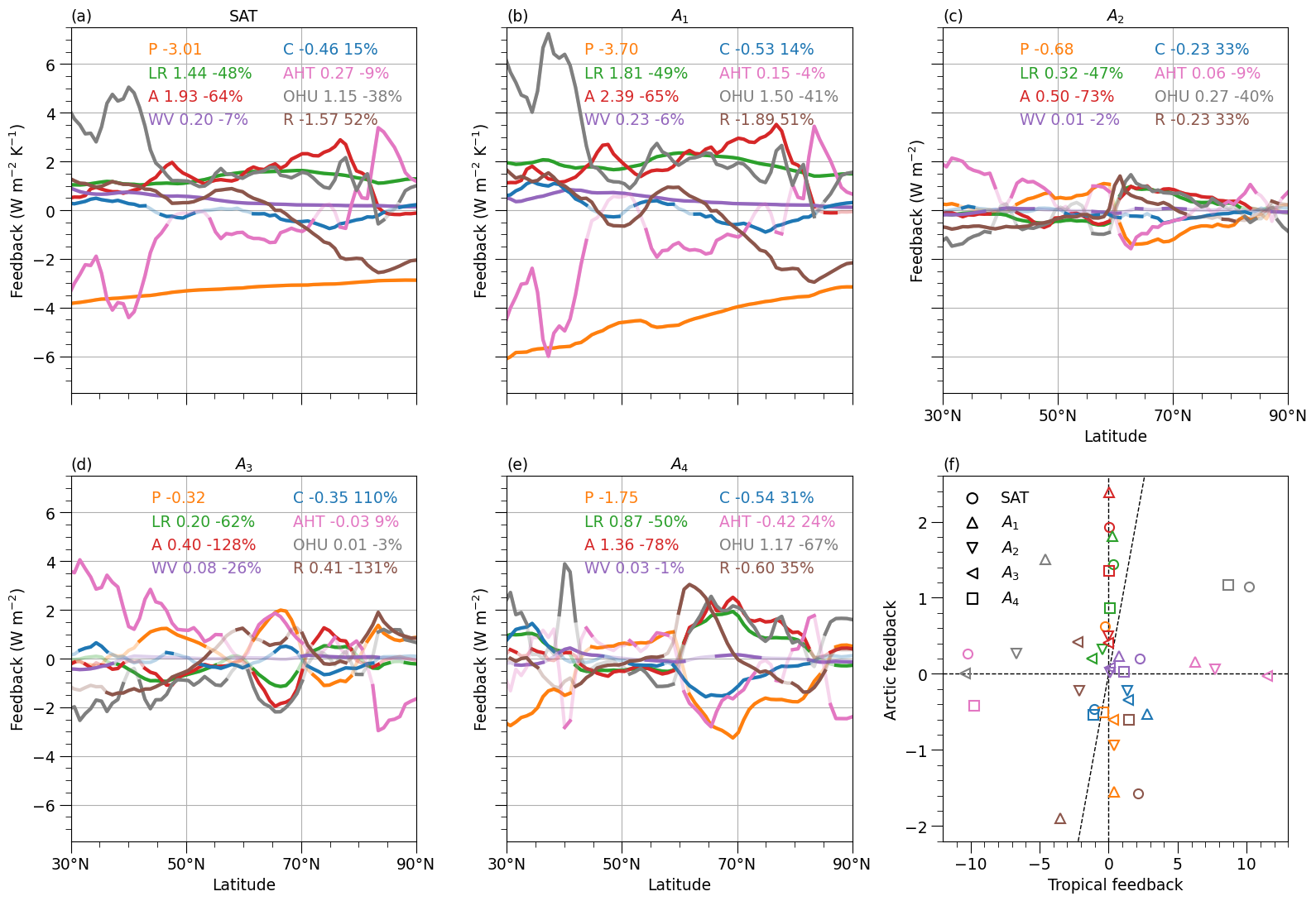 Planck
Lapse rate
Albedo
Water vapor
Cloud
Atmospheric heat transport
Oceanic heat transport 
Residual
Role of different feedback mechanisms (colors) in contributing to the Arctic and tropical warming assessed by the historical surface air temperature (SAT) data and various AA metrics (A1-A4, symbols).
Huo, Y., Wang, H., Lu, J., Fu, Q., Jonko, A. K., Lee, Y. J., et al. (2024). Assessing radiative feedbacks and their contribution to the Arctic amplification measured by various metrics. Journal of Geophysical Research: Atmospheres, 129, e2024JD040880. https://doi.org/10.1029/2024JD040880
[Speaker Notes: http://www.pnnl.gov/science/highlights/highlights.asp?division=749]